German
Celebrations and festivals (Part 1/2)
Using a range of tenses


Downloadable Resource
Frau Karmi
voll
positiv
[v]
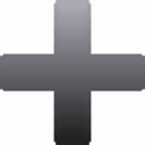 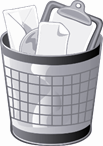 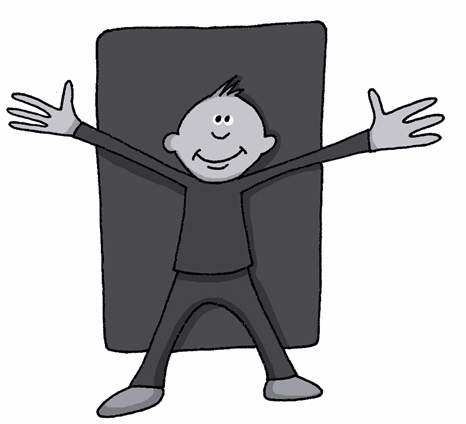 bevor
vor
Vater
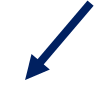 vergessen
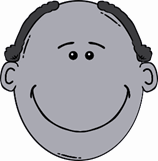 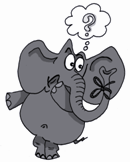 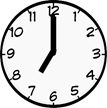 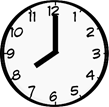 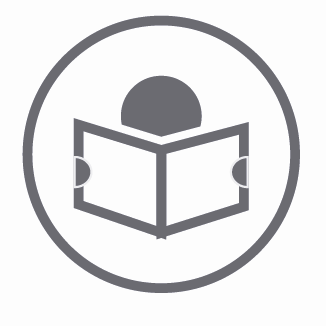 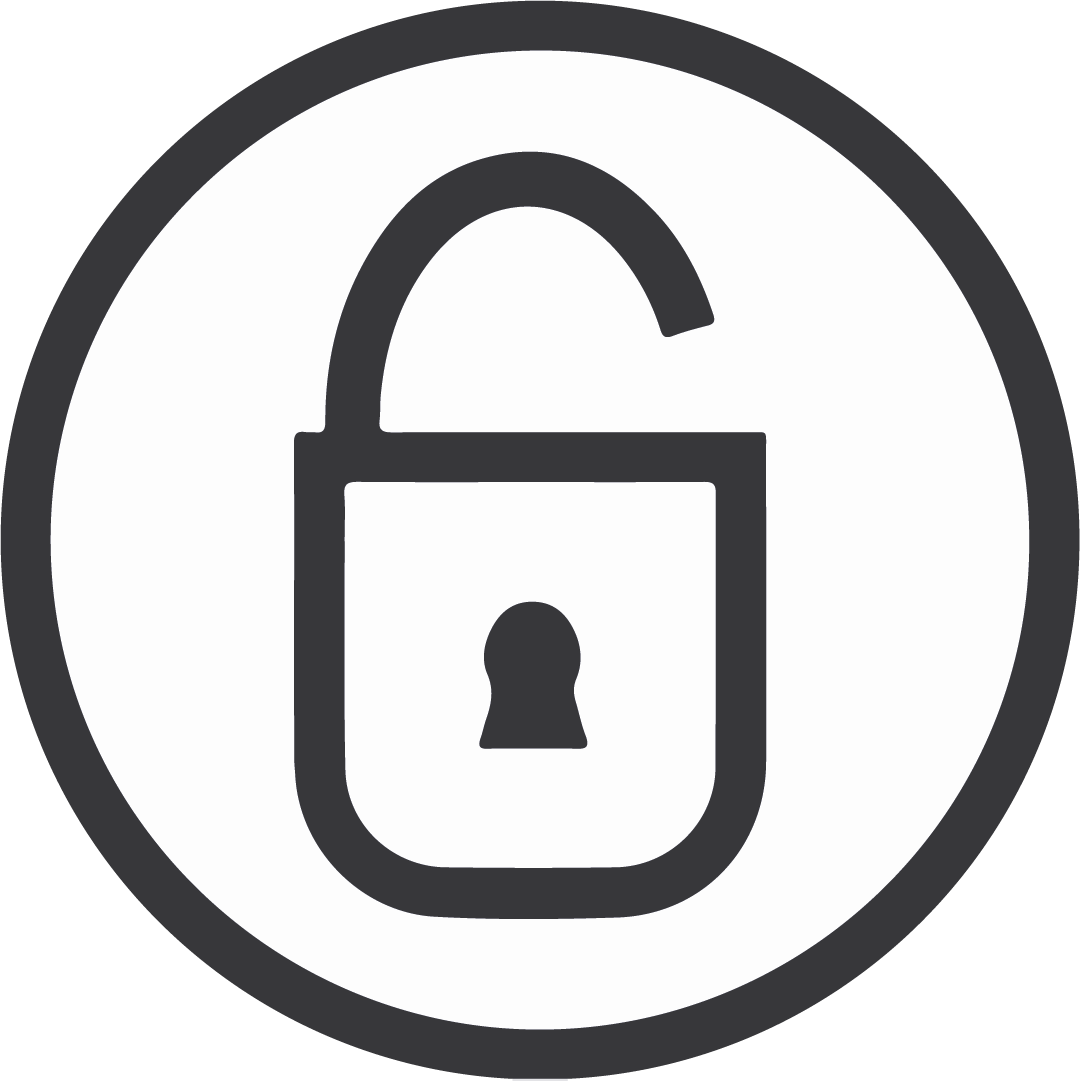 Using a range of tenses
Don’t forget you need a form of haben/sein and a past participle at the end of the sentence. Remember regular past participles add a ‘ge’ and end in ‘t’ and irregular often end in ‘en’
Ich habe Schokolade  gegessen.Ich feiere gern Karneval.
Ich werde Zeit mit Familie verbringen.
Perfect:
Present:
Future:
Look at the pronoun to identify the verb endings: -e, -st, -t, -en, -t, -en.
Don’t forget you need the present tense of ‘werden’ and an infinitive at the end of the sentence:
ich werde
er/sie wird
wir werden
Using a range of tenses:

What do you need for the perfect tense?

What are the verb endings in the present?

What do you need for the future tense?

How do you say: I like celebrating Christmas

How do you say: I will celebrate New Year’s Eve with friends.
form of haben/sein and a past participle
e, st, t, en, t, en
form of werden and an infinitive
Ich feiere gern Weihnachten
Ich werde Silvester mit Freunden feiern